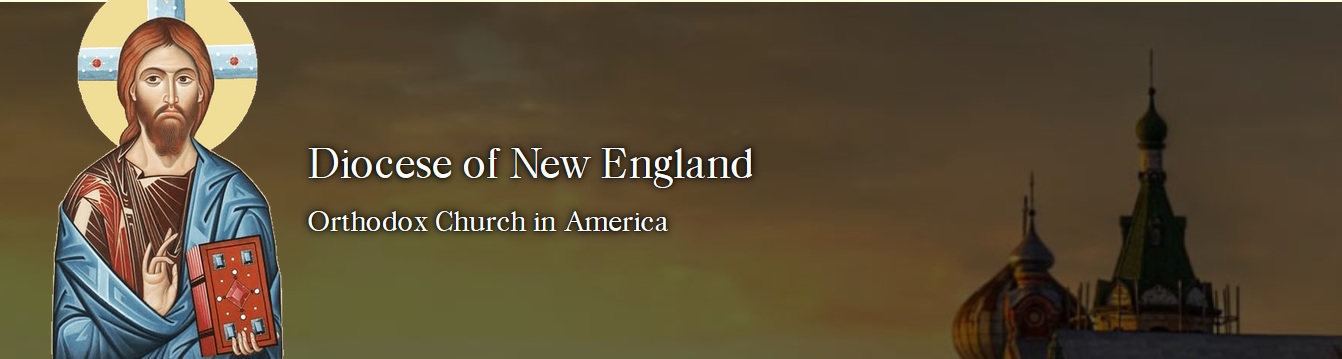 Strategic  Plan  Update 
WHY,  SWOT,  Core  Values,  
Mission,  Vision  and  
Wildly  Important  Goals
“For  everyone  to  whom  much  is  given,  from  him  much  will  be  required.”             Luke  12:48
Bill  Marianes  (Bill@stewardshipcalling.com)
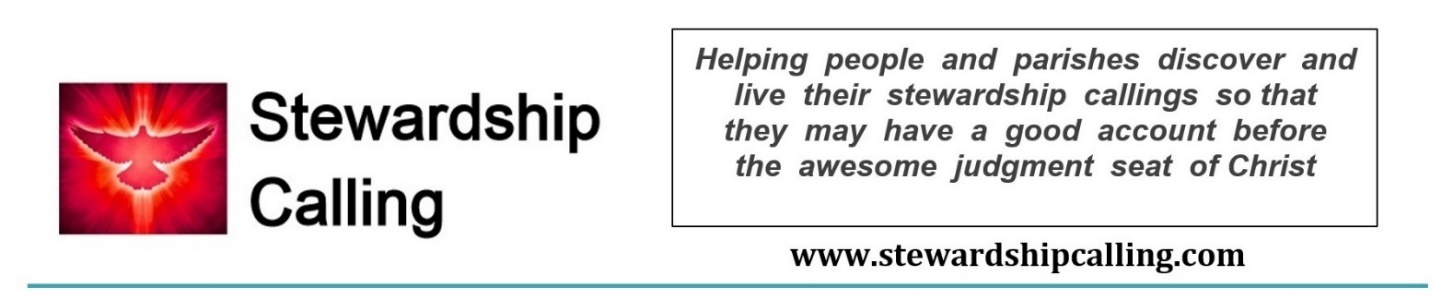 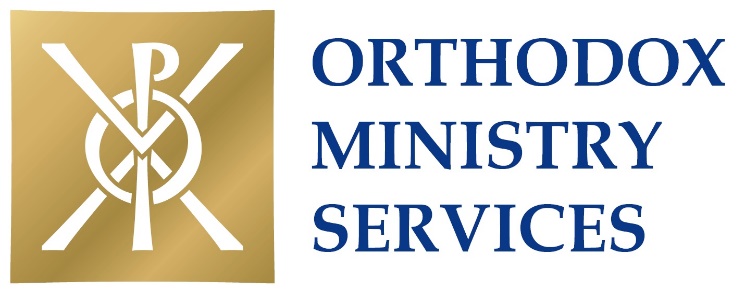 www.stewardshipcalling.com
This  Presentation  and  Strategic  Planning  Content  Is  Here
You  can  download  this  presentation,  all  ongoing  work  product  and  videos  under  the  Strategic  Planning  tab  and  the  OCA  Diocese  of  New  England  page
https://stewardshipcalling.com/oca-diocese-of-new-england-strategic-plan/
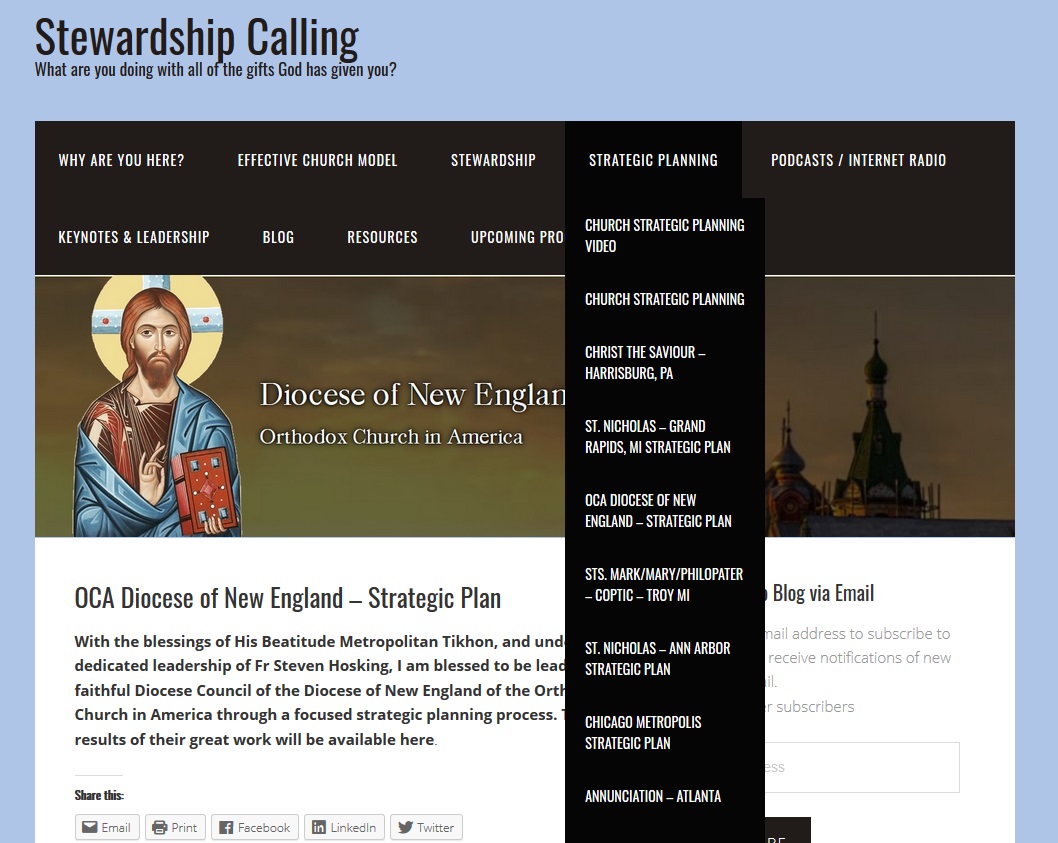 Send  questions  to: Bill@stewardshipcalling.com
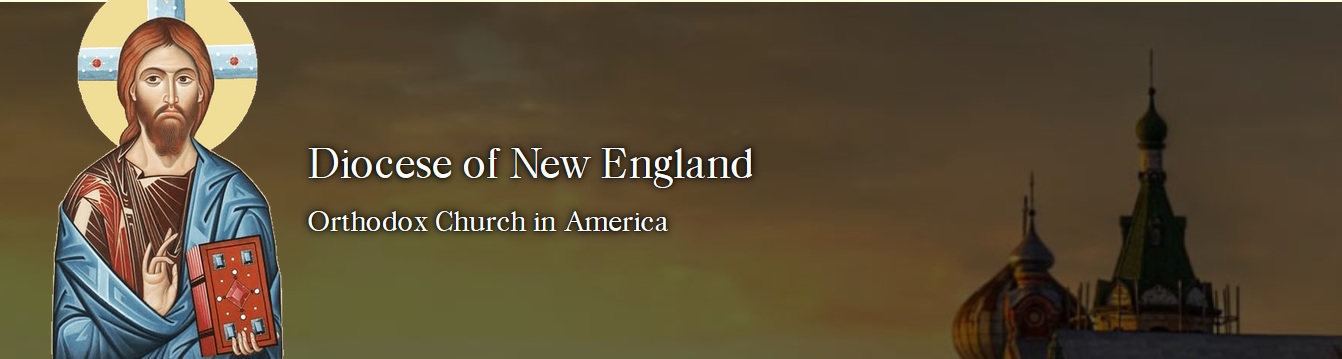 Statement  of  WHY
To  guide and support the New  England  parishes  so  that  they  help  people  glorify  God  by  growing  in  life,  faith  and  spiritual  understanding.
FinalStrengths
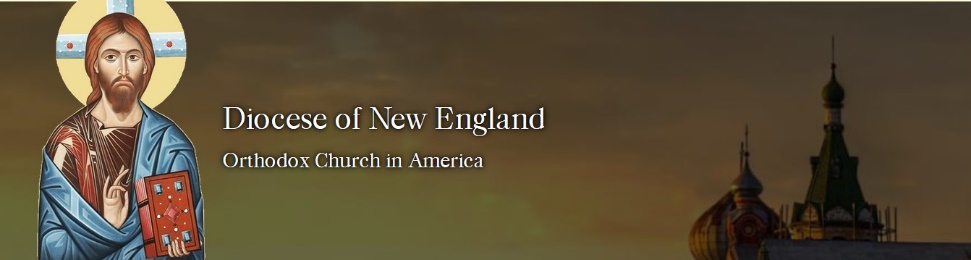 ~ Laity 
~ Financial  Stability 
~ Dogma,  Traditions  &  Liturgical 	Practices 
~ Clergy
FinalWeaknesses
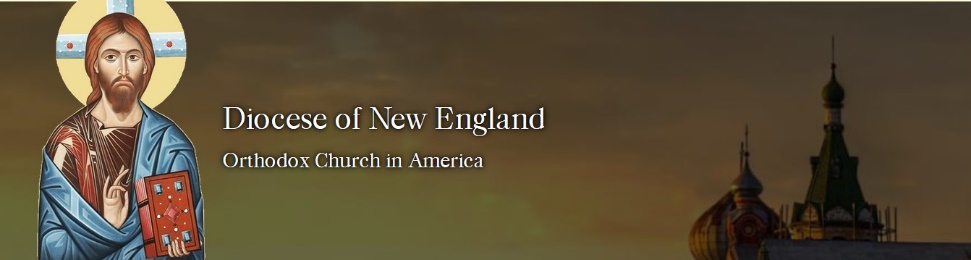 ~ Clergy  Needs   (Too  Few, Wellness, 	Overstretched, Bi-vocation) 
~ Insufficient  Diocese  Staff  &  Support  and  	Insufficient   Parish  Support
~ Lack  of  a  Consensus  Diocese  Vision  and 	Plan  (and  Resistance  To  Change) 
~ Parish  Misalignment  & Density, Small  	Number  and  Small  Size  of   Parishes  &  	Great  Distances
~ Stagnant  Growth 
~ Stewardship  of  Time,  Talents  and  	Treasures
Final Opportunities
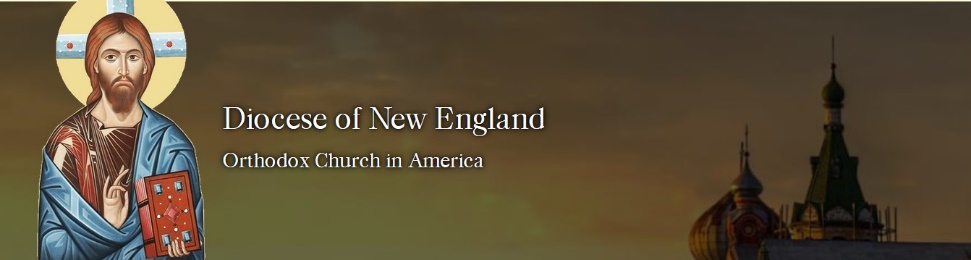 ~  Greater  Numbers  of  People  to  Serve,  	including  seekers,  “nones”, 	youth 	and  emerging  adults,  immigrants, 	poor  and  others  living  in  New  	England

~ Technology / Social  Media  & 	Communications
FinalThreats
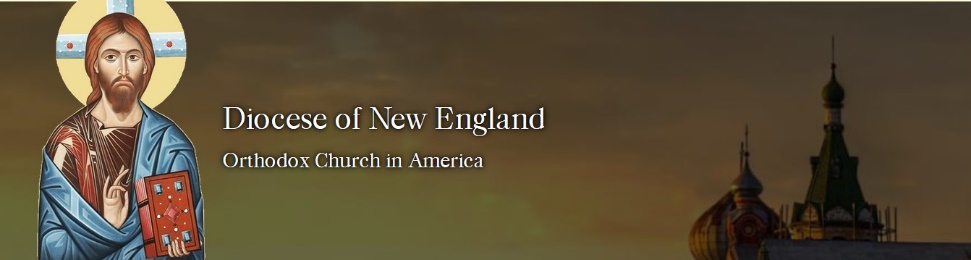 ~  Secularism, Hostility  to  Religion  & 	Changing Culture 

~ Economy / Economic  Stress  &  Other  	External  Disruptions  and  Crises
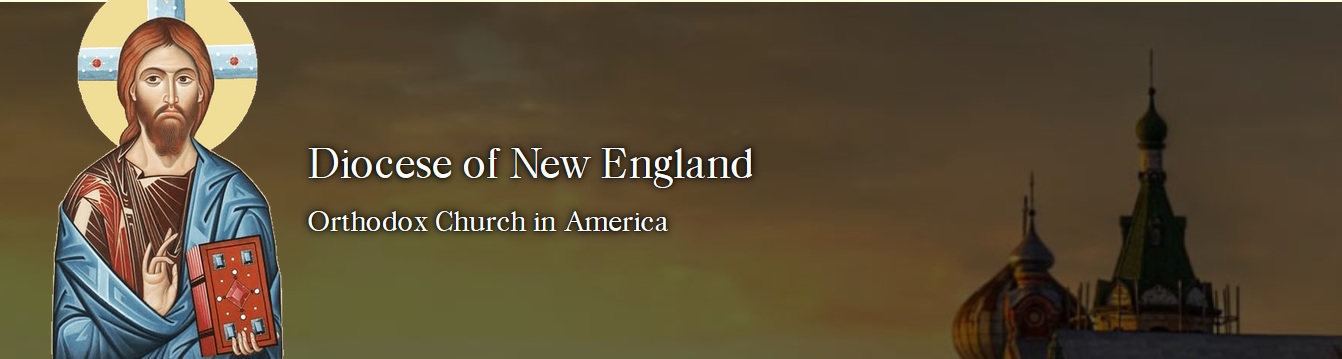 Christ-Centered  Core  Values
~ Love 
~ Education
~ Stewardship
~ Evangelization
~ Glorification of  God 
~ Faithfulness  to  Sacred  Tradition
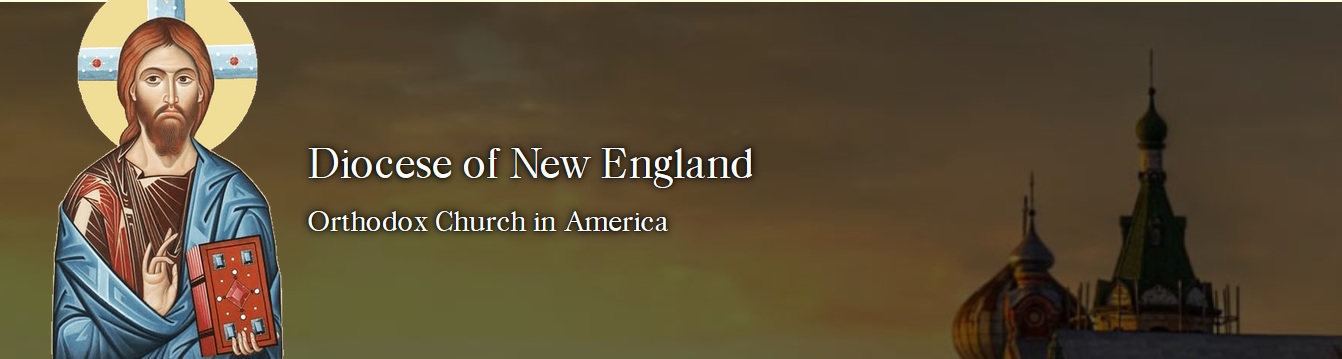 Mission  Statement
The  mission  of  the  Diocese  of  New  England  of  the  Orthodox  Church  in  America  is  to  proclaim  the  Gospel  of  Jesus  Christ,  to  assist  parishes  and  individuals  to  live  the  fullness  of  the  Orthodox  faith,  and  to  reach  out  and  care  for  others  in  God’s  love.
Vision  Statements
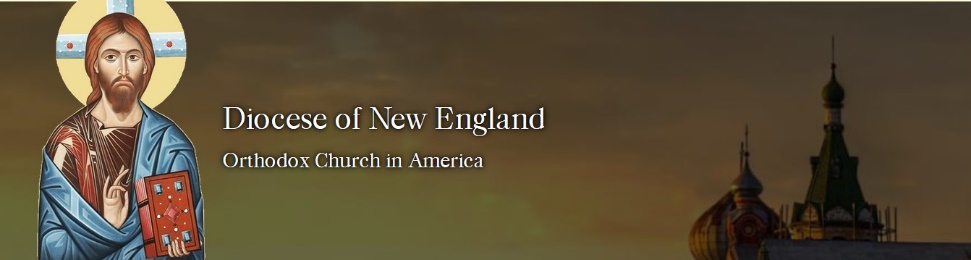 During  the  next  3  years,  the  OCA  Diocese  of  New  England  will  revitalize  itself  and  support  its  parishes  and  institutions  by:

	Developing  and  staffing  a  Diocesan  office
	Increasing  outreach,  evangelization  and  missions
	Optimizing  comprehensive  communication
	Creating  a  vocational  program
	Expanding  education
	Supporting  our  Bishop  and  clergy  more  fully
	Encouraging  a  Christ-centered  life  for  all
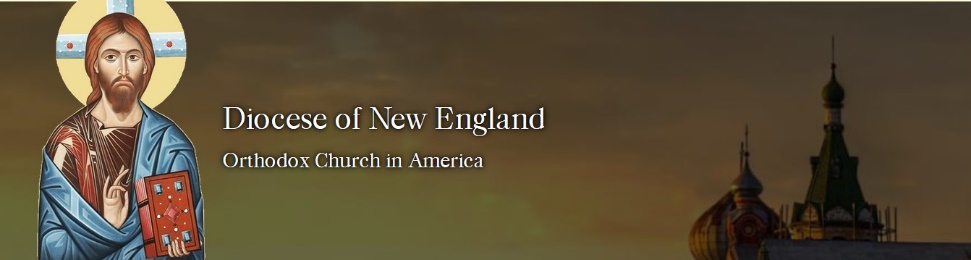 Preliminary DWIGs and TWIGs
Ministries
Operations
Outreach & Evangelism
Vocation Recruitment & Development
Stewardship
Parish Health Assessment & Restructuring Optimization
Parish Ministry & Liturgical Life Engagement
Religious Education
Leadership Development
Communications
Youth & Emerging Adults
Hierarch Selection and Support with Restructured Office and Staff
Missions
Which  Of  The  11  Are  Currently  Actionable  And  Can  Have  the  Greatest   Impact  on  the  Diocese  and  its  Parishes?(the  few  things  that can  change  everything
Ministries
Operations
Outreach & Evangelism
Vocation Recruitment & Development
Stewardship
Parish Health Assessment & Restructuring Optimization
Parish Ministry & Liturgical Life Engagement
Religious Education
Leadership Development
Communications
Youth & Emerging Adults
Hierarch Selection and Support with Restructured Office and Staff
Missions
Operations  Team – WIG  3
Operations  WIG 3
Parish Health Assessment & Restructuring Optimization
~ WIG  wording  =  from  X  to  Y  by  when
~ However,  none  of  these  exist,  so  there  is  	no  X  or  way  to  calibrate  a  realistic  Y
~ X =  “research  &  develop  an  effective  parish
          		health  assessment  program  and  			train  the  parish  trainers”
~ Y  = “complete  a  parish  health  assessment  		in  at  least  33%  of  the  Diocese 			parishes” 
~ BY = all  within  24  months  from  start
Operations Wildly  Important Goal 3
Develop and complete  an  effective  parish  health  assessment  process  in  at  least  33%  of  the  Diocese parishes within  24  months.
Prelim Lag Measures WIG 3
LAG 1:  Research the most 	effective parish health  	assessment processes within  3 	months
LAG 2: Develop the most effective 	parish assessment process 	within 4 months
LAG 3: Recruit and train the 	parish trainers within 3 	months 
LAG 4: Recruit, deliver and 	complete the health 	assessments in at least 33% 	of the Diocese parishes 	within 12 months
LAG 5:  Compile the results of 	the parish health  	assessment process and 	provide a report within 2 	months
Operations WIG 3:
“Develop and complete  an  effective  parish  health  assessment  process  in  at  least  33%  of  the  Diocese parishes within  24  months.”
Prelim Lead Measures WIG 3
LEAD 1:  
A: recruit team
B: develop process plan
C: ID at least 5 assessment tools to consider
LEAD 2: 
A: evaluate tools for effectiveness / validity
B: modify tool for utilization in our diocese
C: finalize tool for use
LEAD 3:  
A: identify number and names of potential 	trainers
B: develop training program
C: implement training program
LEAD 4:
A: identify & recruit at  least 9 parishes of 	various characteristics to complete a 	parish health assessment
B: assign trainers to respective parishes
C:  schedule and complete a health 	assessment 	in all parishes
LEAD 5:  
A: obtain data from parish health assessments
B: compile all data
C: finalize and deliver comprehensive parish 	health assessment report
LAG 1: Research the most 	effective parish health  	assessment  processes 	within  3 months
LAG 2: Develop the most 	effective parish 	assessment process 	within 4 months
LAG 3: Recruit and train 	the parish trainers 	within 3 months 
LAG 4: Recruit, deliver and 	complete the health 	assessments in at 	least 	33% of the parishes 	within 12 months
LAG 5:  Compile the results 	of the program and 	provide a comprehensive 	report within 2 months
Ministries  Team – WIG  1
Parish Ministry & Liturgical Life Engagement
~ WIG  wording  =  from  X  to  Y  by  when
~ However,  none  of  these  exist,  so  there  is  	no  X  or  way  to  calibrate  a  realistic  Y
~ X =  “research  &  develop  an  effective  parish
          		ministry  &  liturgical  life  engagement 		program  and  train  the  parish  			trainers”
~ Y  = “deliver  the  parish  ministry  &  liturgical  		life  engagement  program  to  at  least  		____%  of  the  Diocese  parishes” 
~ BY = all  within  ___  months  from  start
Ministries Wildly  Important Goal 1
Develop  and  implement  an effective  parish  ministry  &  liturgical  life  engagement program  in  at  least  ___%  of  the  Diocese parishes within  __  months.
Prelim Lag Measures WIG 1
LAG 1:  Research the most 	effective 	ministry & liturgical  life 	engagement program within  __ 	months
LAG 2: Develop the most effective 	 	ministry & liturgical life 	engagement program within __ 	months
LAG 3: Recruit and train the  parish 	trainers within __ months 
LAG 4: Recruit, deliver and 	implement the ministry & 	liturgical life engagement 	program in at least ___% of the 	Diocese 	parishes within ___ 	months
LAG 5:  Compile the results of 	the parish health  	assessment process and 	provide a report within __ 	months
Ministries WIG1:
“Develop and implement an  effective parish ministry & liturgical life engagement program in  at  least  __%  of  the  Diocese parishes within  __  months.”
Prelim Lead Measures WIG 1
LEAD 1:  
A: recruit team
B: develop process plan
C: ID at least 5 similar programs to consider
LEAD 2: 
A: evaluate programs for effectiveness / validity
B: modify program for utilization in our 	diocese
C: finalize program for use
LEAD 3:  
A: identify number and names of potential 	trainers
B: develop training program
C: implement training program
LEAD 4:
A: identify & recruit at  least ___ parishes of 	various characteristics to implement the 	effective ministry & liturgical  life 	engagement program 
B: assign trainers to respective parishes
C:  schedule and complete a parish implementation 	of program in all parishes
LEAD 5:  
A: obtain data from parish implementation 	assessments
B: compile all data
C: finalize and deliver comprehensive parish 	health assessment report
LAG 1:  Research the most 	effective ministry & 	liturgical  life 	engagement program 	within  __ months
LAG 2: Develop the most 	effective ministry & 	liturgical life 	engagement program 	within __ months
LAG 3: Recruit and train the  	parish trainers within __ 	months 
LAG 4: Recruit, deliver and 	implement the ministry & 	liturgical life engagement 	program in at least ___% of 	the Diocese parishes 	within ___ months
LAG 5:  Compile the results of 	the parish health  	assessment process and 	provide a report within __ 	months
Ministries  Team – WIG  2
Leadership Development
~ WIG  wording  =  from  X  to  Y  by  when
~ However,  none  of  these  exist,  so  there  is  	no  X  or  way  to  calibrate  a  realistic  Y
~ X =  “research  &  develop  an  effective  			leadership  training  program  and  		train  the  parish  leadership”
~ Y  = “deliver  the  leadership  training  			program 	to  at  least  ___%  of  the  		Diocese  parishes” 
~ BY = all  within  __  months  from  start
Ministries Wildly  Important Goal 1
Develop  and  implement  an effective  leadership  training program  in  at  least  ___%  of  the  Diocese parishes within  __  months.
Prelim Lag Measures WIG 2
LAG 1:  Research the most effective 	leadership training program 	within  __ months
LAG 2: Develop the most effective 	 	 leadership training program 	within __ months
LAG 3: Recruit and train the  parish 	trainers within __ months 
LAG 4: Recruit, deliver and 	implement the leadership 	training 	program in at least 	___% of the Diocese parishes 	within ___ 	months
LAG 5:  Compile the results of 	the parish leadership training 	and provide a report within __ 	months
Ministries WIG2:
“Develop and implement an  effective leadership training program in  at  least  __%  of  the  Diocese parishes within  __  months.”
Prelim Lead Measures WIG 2
LEAD 1:  
A: recruit team
B: develop process plan
C: ID at least 5 leadership programs to consider
LEAD 2: 
A: evaluate programs for effectiveness / validity
B: modify program for utilization in our 	diocese
C: finalize program for use
LEAD 3:  
A: identify number and names of potential 	trainers
B: develop training program
C: implement training program
LEAD 4:
A: identify & recruit at  least ___ parishes of 	various characteristics to implement leadership development program
B: assign trainers to respective parishes
C:  schedule and complete a parish implementation 	of leadership program in all parishes
LEAD 5:  
A: obtain data from parish implementation 	assessments
B: compile all data
C: finalize and deliver comprehensive parish 	health assessment report
LAG 1:  Research the most 	effective leadership 	training program 	within  	__ months
LAG 2: Develop the most 	effective leadership 	training program within 	__ months
LAG 3: Recruit and train the  	parish trainers within __ 	months 
LAG 4: Recruit, deliver and 	implement the leadership 	training 	program in at 	least ___% of the Diocese 	parishes within ___ 	months
LAG 5:  Compile the results of 	the parish leadership 	training and provide a 	report within __ months
REDO ONE FOR EACH OF THE TWO WIGS ONCE THEY ARE FINALIZED DETERMINED
Operations Wildly  Important Goal 3
Develop and complete  an  effective  parish  health  assessment  process  in  at  least  33%  of  the  Diocese parishes within  24  months.
Operations Wildly  Important Goal 3
Operations Wildly  Important Goal 3
Operations Wildly  Important Goal 3